La Realizzazione Personale
Cos’è?
La Realizzazione Personale non è altro che realizzare in questo mondo ciò che veramente si desidera, le proprie aspirazioni.
In parole povere la Realizzazione Personale è il grado di libertà degli individui: libertà dalle limitazioni di cose, persone e situazioni esterne nel realizzare quello che veramente si desidera.
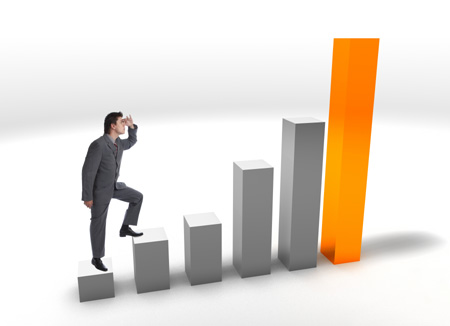 Come è gestita la R.P. degli individui dall’Italia?
Il «Diritto alla Realizzazione Personale» non è riconosciuto dalla legislazione italiana in questi termini, ma può essere associata all’art. 2059 c.c. 
Con questa sentenza del 2003 nasce la categoria del danno esistenziale che regola tutte quelle lesioni a carattere patrimoniale e/o morale, che impediscano all’individuo di esercitare il suo diritto alla felicità, intesa nella sua accezione più ampia come esplicazione di tutte quelle attività che possano condurre ad uno sviluppo psico-fisico completo. Tuttavia, tale apertura giurisprudenziale è stata recentemente rivisitata dalle sentenze gemelle dell’11 novembre 2008 con le quali la Suprema Corte ha definito il diritto ad essere felici “del tutto immaginario” e, pertanto, non meritevole di tutela alcuna.
Autostima e Realizzazione
L’autostima consiste nell’atteggiamento che la persona ha verso se stesso, frutto di una valutazione tra l’immagine che ha di sé e l’immagine di ciò che si vorrebbe essere (A.W.Pope, 1992).
Maggiore è la distanza tra quello che pensiamo di essere e quello che vorremmo essere, maggiore sarà l’insoddisfazione e il disagio che sperimentiamo.
Si tratta di una valutazione che ha poco a che fare con l’obiettività: ecco perché capita spesso che persone con scarse abilità ostentino una sicurezza inattaccabile, mentre persone stimate da tutti diffidino di se stesse e delle proprie qualità.
L’autostima funziona dunque come una lente deformante con cui la persona guarda se stessa e le proprie risorse personali, che verranno rimpicciolite o ingigantite.
Ne segue una visione soggettiva che induce ad azioni e comportamenti corrispondenti: una scarsa fiducia nelle mie capacità mi porterà a evitare situazioni in cui queste sono richieste, per il timore di sbagliare o di fare brutta figura; un’autostima elevata indurrà invece a sperimentare situazioni anche al di sopra delle reali capacità della persona, con il rischio di una caduta a picco della stima personale o, nel migliore dei casi, un’attribuzione di responsabilità alle circostanze esterne per spiegare i propri fallimenti.
Sindrome del Burnout
La “sindrome del burnout” è una tipologia specifica di disagio psicofisico connesso al lavoro che interessa, in varia misura, diversi operatori e professionisti che sono impegnati quotidianamente e ripetutamente in attività che implicano le relazioni interpersonali. 
Il burnout comporta esaurimento emotivo, depersonalizzazione, un atteggiamento spesso improntato al cinismo e un sentimento di ridotta realizzazione personale.
Articolo 2059 del Codice Civile:Il danno non patrimoniale deve essere risarcito solo nei casi determinati dalla legge.
Il danno non patrimoniale identifica i pregiudizi che derivano da lesione dei diritti della persona e non hanno rilievo economico. Giurisprudenza e dottrina hanno compiuto un lungo percorso evolutivo che ha condotto, oggi, ad elaborare le seguenti categorie di danno non patrimoniale: danno morale, quale turbamento transeunte dello stato d'animo; danno biologico, cioè la lesione psico-fisica della persona, suscettibile di accertamento medico-legale, che incide sul suo quotidiano e sulle sue relazioni ma che prescinde dalla sua capacità reddituale; danno esistenziale, che, ledendo altri diritti costituzionalmente tutelati, compromette la possibilità di svolgere le attività che realizzano la persona umana.